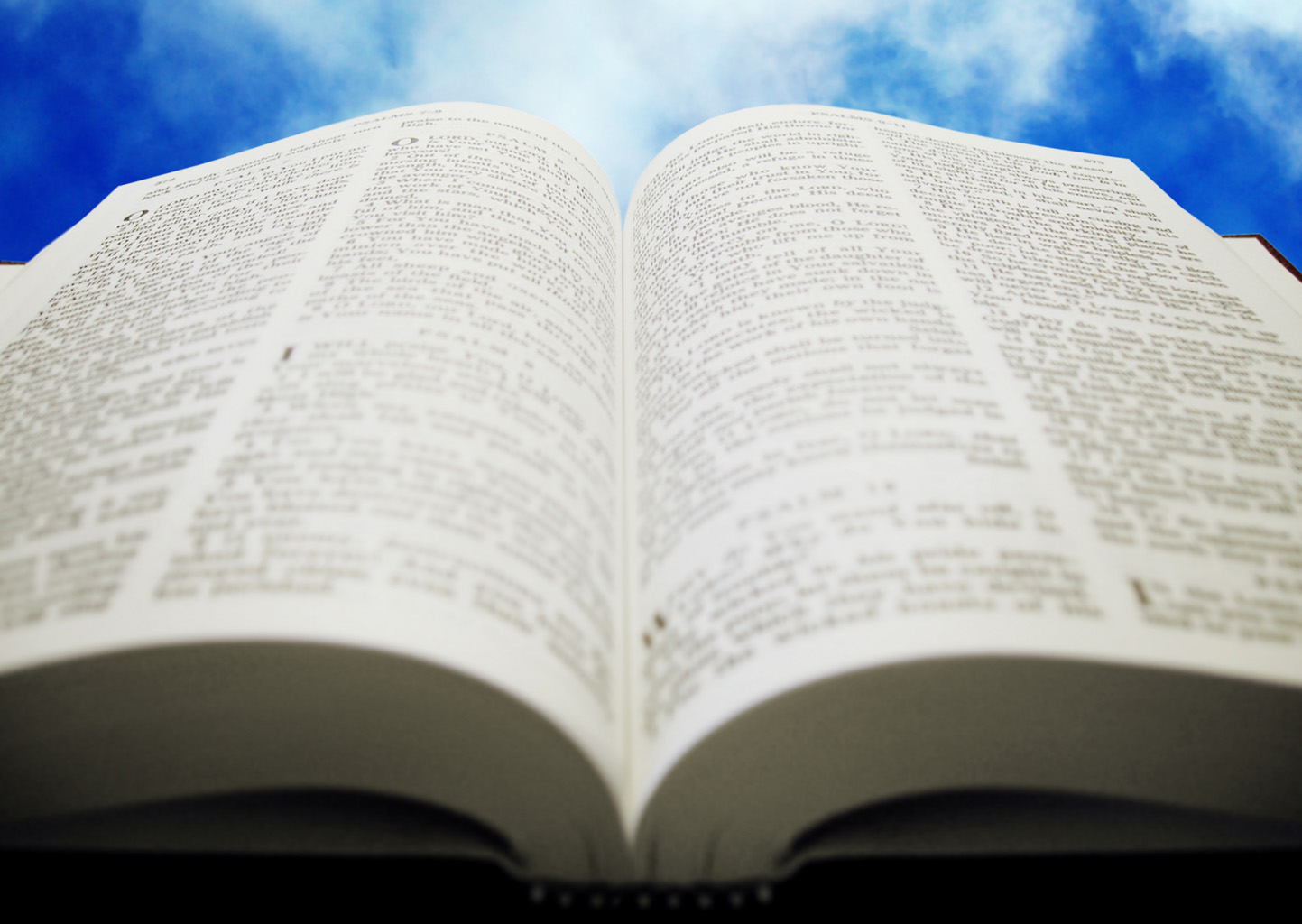 Welcome!
Sunday
Bible Study							9:30  AM
Worship 		  						10:30 AM
PM Bible Class (Livestream)  				5:00  PM
Wednesday
Bible Class 			 				7:00  PM
www.SunsetchurchofChrist.net
John 6:60-71
Departure of many disciples
	Offended
	Lack of understanding
John 6:60-71
Departure of many disciples
	
The Words of Jesus are Life
	Obtaining eternal life through them
	Consuming His words
	Coming to Him by these words
John 6:60-71
Departure of many disciples
	
The Words of Jesus are Life

Peter’s (all) confession
	Identification of Judas as the betrayer
John 7:1-10
Feast of the Tabernacles
	September
	Dwelling in tents
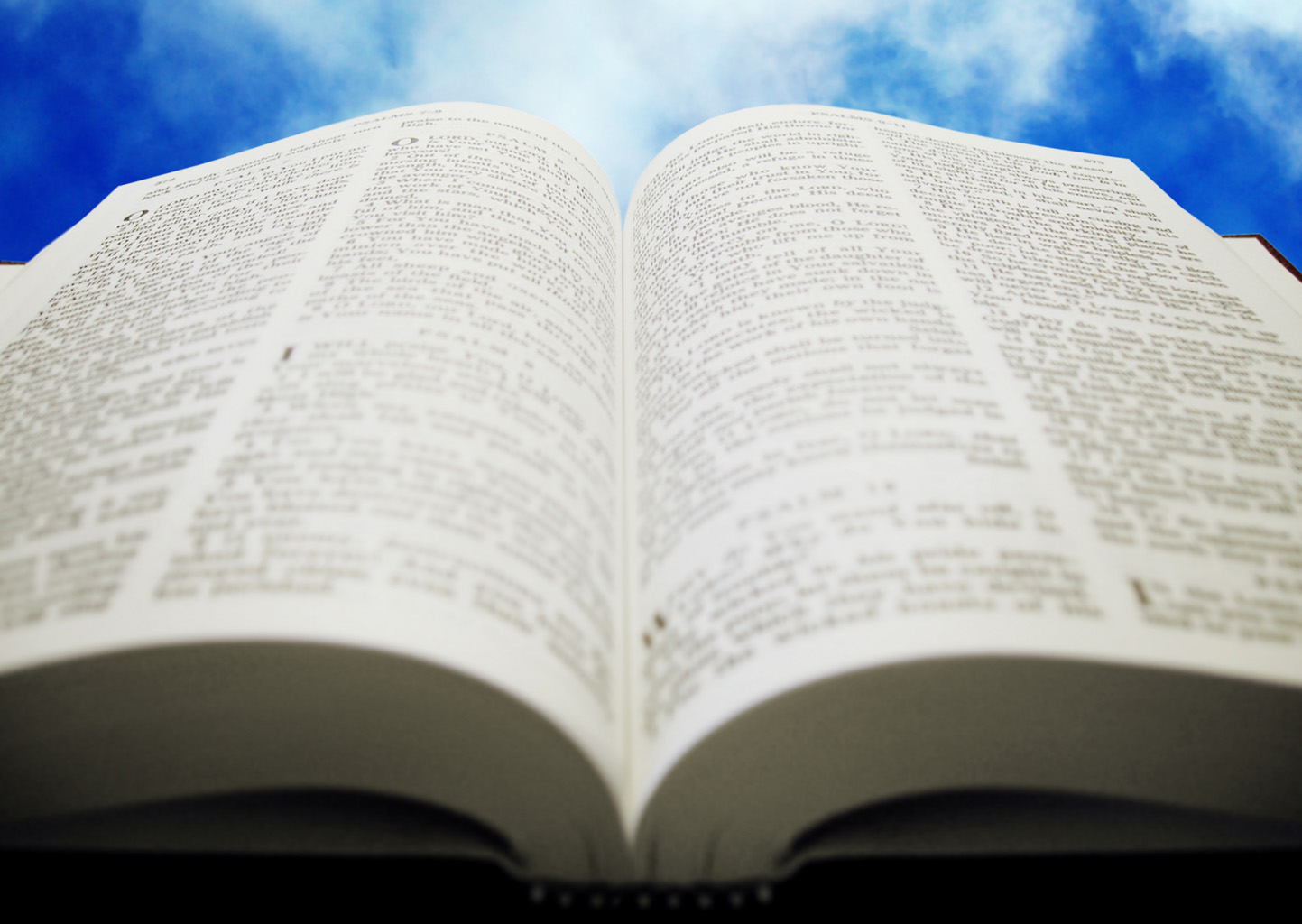 Welcome!
Sunday
Bible Study						9:30  AM
Worship 		  					10:30 AM
PM Bible Class (Livestream)  			5:00  PM
Wednesday
Bible Class 			 			7:00  PM
www.SunsetchurchofChrist.net
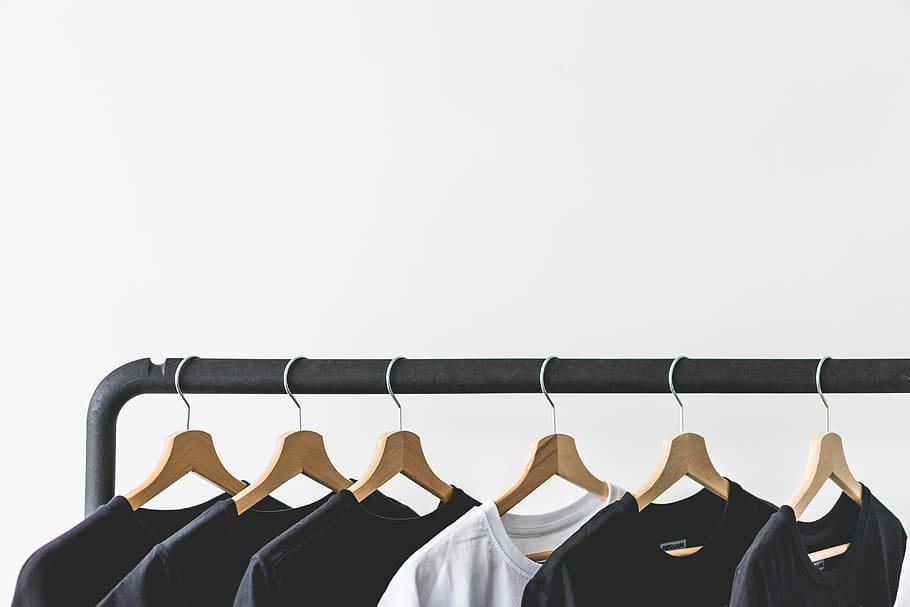 You are wearing that?
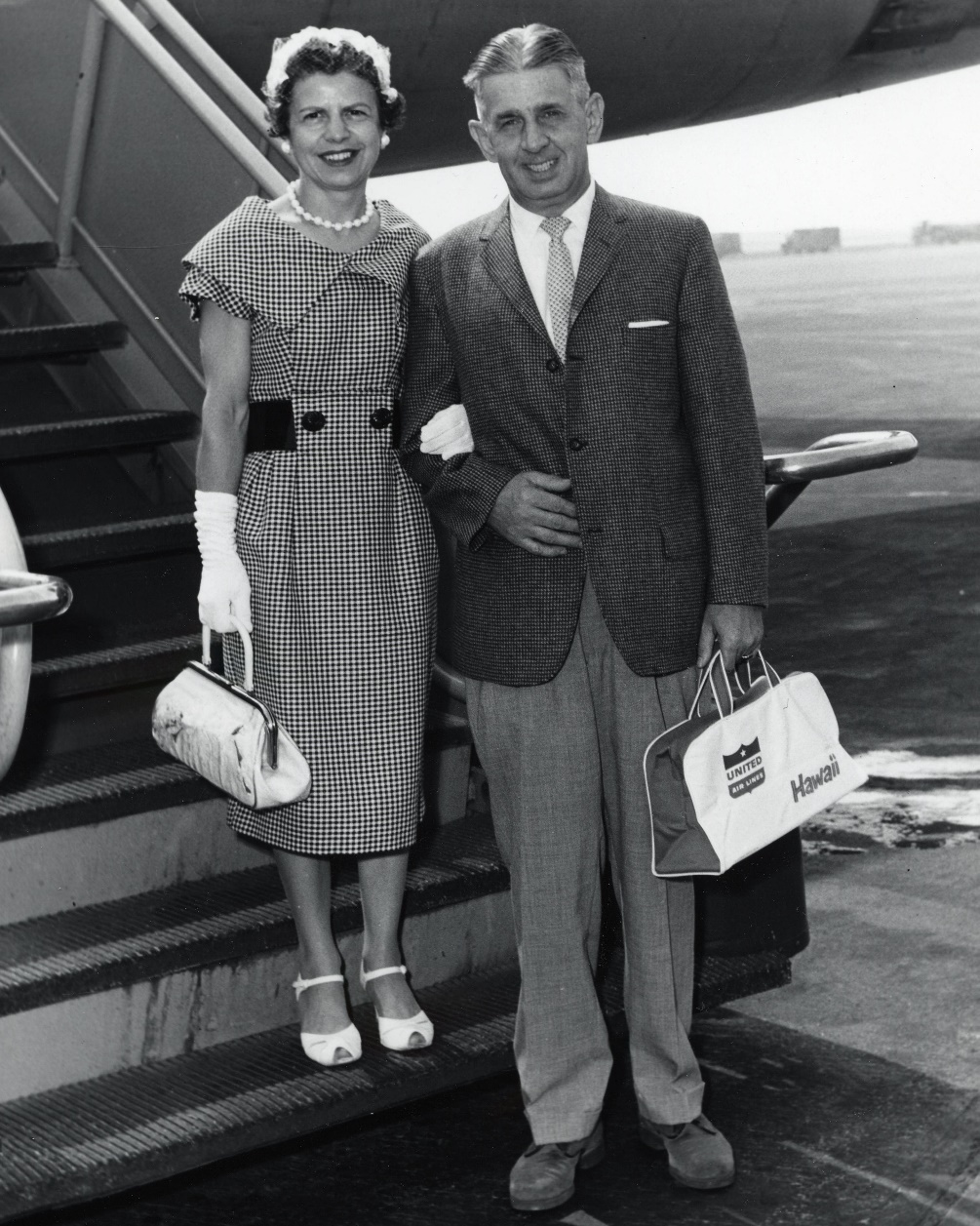 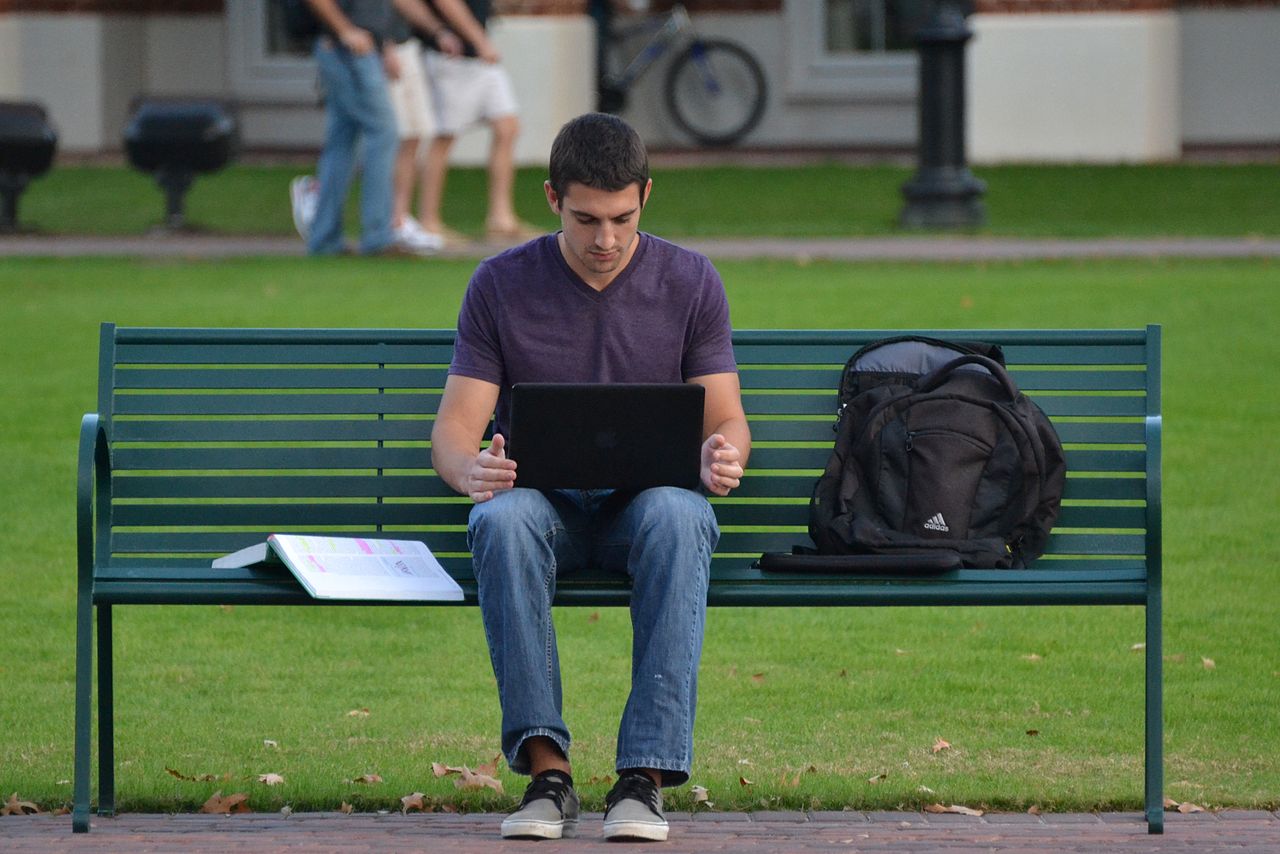 [Speaker Notes: Time are changing, and what is considered appropriate for dress up is changing.]
Clothes in the Bible
Genesis 3:7
Then the eyes of both of them were opened, and they knew that they were naked; and they sewed fig leaves together and made themselves coverings.
Clothes in the Bible
Genesis 3:7,21
Also for Adam and his wife the LORD God made tunics of skin, and clothed them.
Clothes in the Bible
Genesis 3
Genesis 37:3
Israel loved Joseph more than all his children, because he was the son of his old age. Also he made him a tunic of many colors.
Clothes in the Bible
Genesis 3
Genesis 37
Exodus 28:40-43
	For Aaron's sons you shall make tunics
[Speaker Notes: Ex 28:40 ¶ "For Aaron's sons you shall make tunics, and you shall make sashes for them. And you shall make hats for them, for glory and beauty. 41 "So you shall put them on Aaron your brother and on his sons with him. You shall anoint them, consecrate them, and sanctify them, that they may minister to Me as priests. 42 "And you shall make for them linen trousers to cover their nakedness; they shall reach from the waist to the thighs. 43 "They shall be on Aaron and on his sons when they come into the tabernacle of meeting, or when they come near the altar to minister in the holy place, that they do not incur iniquity and die. It shall be a statute forever to him and his descendants after him.]
Clothes in the Bible
Genesis 3
Genesis 37
Exodus 28
Leviticus 19:19
Nor shall a garment of mixed linen and wool come upon you.
[Speaker Notes: Le 19:19 ¶ 'You shall keep My statutes. You shall not let your livestock breed with another kind. You shall not sow your field with mixed seed. Nor shall a garment of mixed linen and wool come upon you.]
Clothes in the Bible
The Old Testament reveals:
	Clothing matters
	Clothing elicits carnal responses
	Clothing frames mindset
How does the New Testament apply?
[Speaker Notes: Le 19:19 ¶ 'You shall keep My statutes. You shall not let your livestock breed with another kind. You shall not sow your field with mixed seed. Nor shall a garment of mixed linen and wool come upon you.]
Christians and Clothing
Modesty and decency

Honor and respect

Judgment and discernment
Modesty and Decency
In like manner also, that the women adorn themselves in modest apparel, with propriety and moderation, not with braided hair or gold or pearls or costly clothing, 																		1 Timothy 2:9
[Speaker Notes: 1Ti 2:9 ¶ in like manner also, that the women adorn themselves in modest apparel, with propriety and moderation, not with braided hair or gold or pearls or costly clothing,]
Modesty and Decency
Do not let your adornment be merely outward--arranging the hair, wearing gold, or putting on fine apparel-- rather let it be the hidden person of the heart, with the incorruptible beauty of a gentle and quiet spirit, which is very precious in the sight of God. 													1 Peter 3:3
[Speaker Notes: 1Ti 2:9 ¶ in like manner also, that the women adorn themselves in modest apparel, with propriety and moderation, not with braided hair or gold or pearls or costly clothing,]
Modesty and Decency
Modesty:
	Making character our emphasis
	Desire for humility and contentment
	Absence of making a statement
[Speaker Notes: 1Ti 2:9 ¶ in like manner also, that the women adorn themselves in modest apparel, with propriety and moderation, not with braided hair or gold or pearls or costly clothing,]
Modesty and Decency
Immodesty:
	Drawing attention by flash and show
	Emphasis on physical over spiritual
	Reflection of wealth and style
[Speaker Notes: 1Ti 2:9 ¶ in like manner also, that the women adorn themselves in modest apparel, with propriety and moderation, not with braided hair or gold or pearls or costly clothing,]
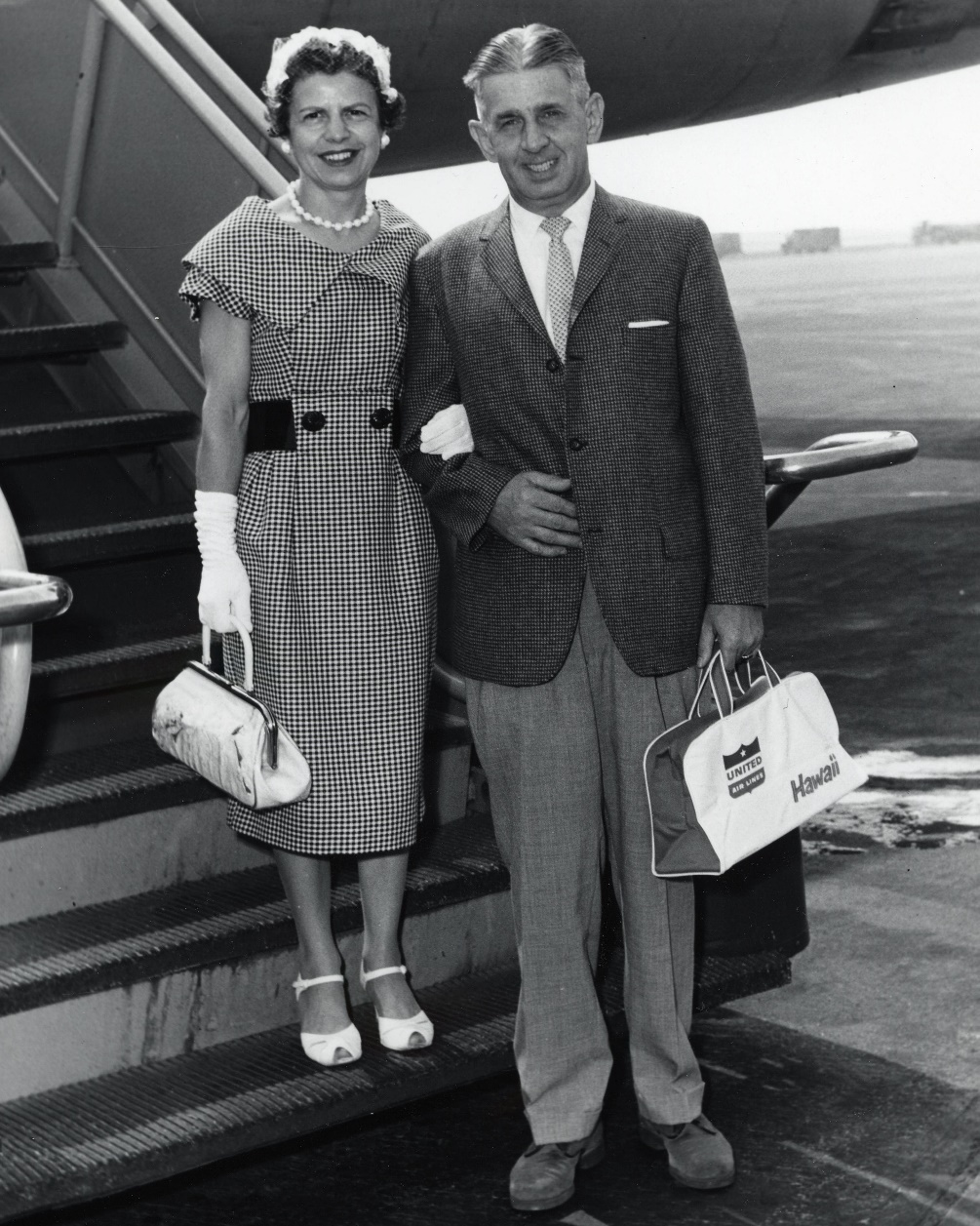 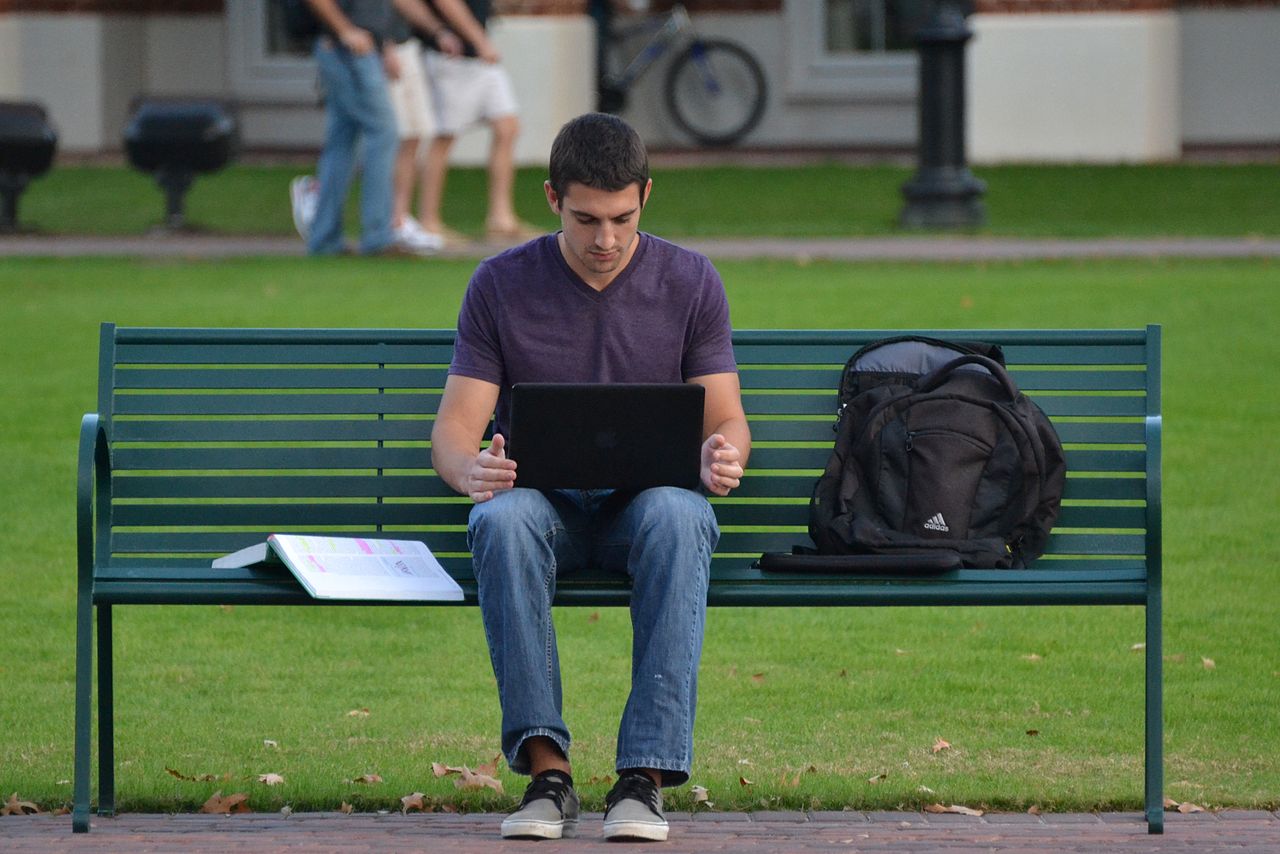 Which one is the most modest?
[Speaker Notes: Time are changing, and what is considered appropriate for dress up is changing.]
Modesty and Decency
We often confuse modesty and decency
	Indecent 
		- Sexually revealing
		- Inciting lust
	Matthew 18:7 – Stumbling blocks
[Speaker Notes: Mt 18:7 ¶ "Woe to the world because of offenses! For offenses must come, but woe to that man by whom the offense comes!]
Modesty and Decency
We often confuse modesty and decency

Often decency is culturally defined

We need to err on the side of love
[Speaker Notes: Mt 18:7 ¶ "Woe to the world because of offenses! For offenses must come, but woe to that man by whom the offense comes!]
Honor and Respect
Clothing reflects our respect for others
	At a wedding or funeral
	In the grocery store
Respect what is right in the sight of all men. 																		Romans 12:17
[Speaker Notes: Mt 18:7 ¶ "Woe to the world because of offenses! For offenses must come, but woe to that man by whom the offense comes!]
Honor and Respect
Clothing reflects our respect for others
Clothing reflects who we want seen
	Priestly garments
	Tassels on the garments
[Speaker Notes: Mt 18:7 ¶ "Woe to the world because of offenses! For offenses must come, but woe to that man by whom the offense comes!]
Judgment and Discernment
James 2:1-4
	Judges with evil thoughts
Modesty, decency and respectful:
	Matters of judgment
	Matters of certainty
[Speaker Notes: Jas 2:1 ¶ My brethren, do not hold the faith of our Lord Jesus Christ, the Lord of glory, with partiality. 2 For if there should come into your assembly a man with gold rings, in fine apparel, and there should also come in a poor man in filthy clothes, 3 and you pay attention to the one wearing the fine clothes and say to him, "You sit here in a good place," and say to the poor man, "You stand there," or, "Sit here at my footstool,“  4 have you not shown partiality among yourselves, and become judges with evil thoughts?]
What Are You Wearing?
Christians are mindful of what they wear
	How clothing impacts others
	How clothing reflects respect
Christians are careful in their judgment
	Discerning in opinions
[Speaker Notes: Jas 2:1 ¶ My brethren, do not hold the faith of our Lord Jesus Christ, the Lord of glory, with partiality. 2 For if there should come into your assembly a man with gold rings, in fine apparel, and there should also come in a poor man in filthy clothes, 3 and you pay attention to the one wearing the fine clothes and say to him, "You sit here in a good place," and say to the poor man, "You stand there," or, "Sit here at my footstool,“  4 have you not shown partiality among yourselves, and become judges with evil thoughts?]
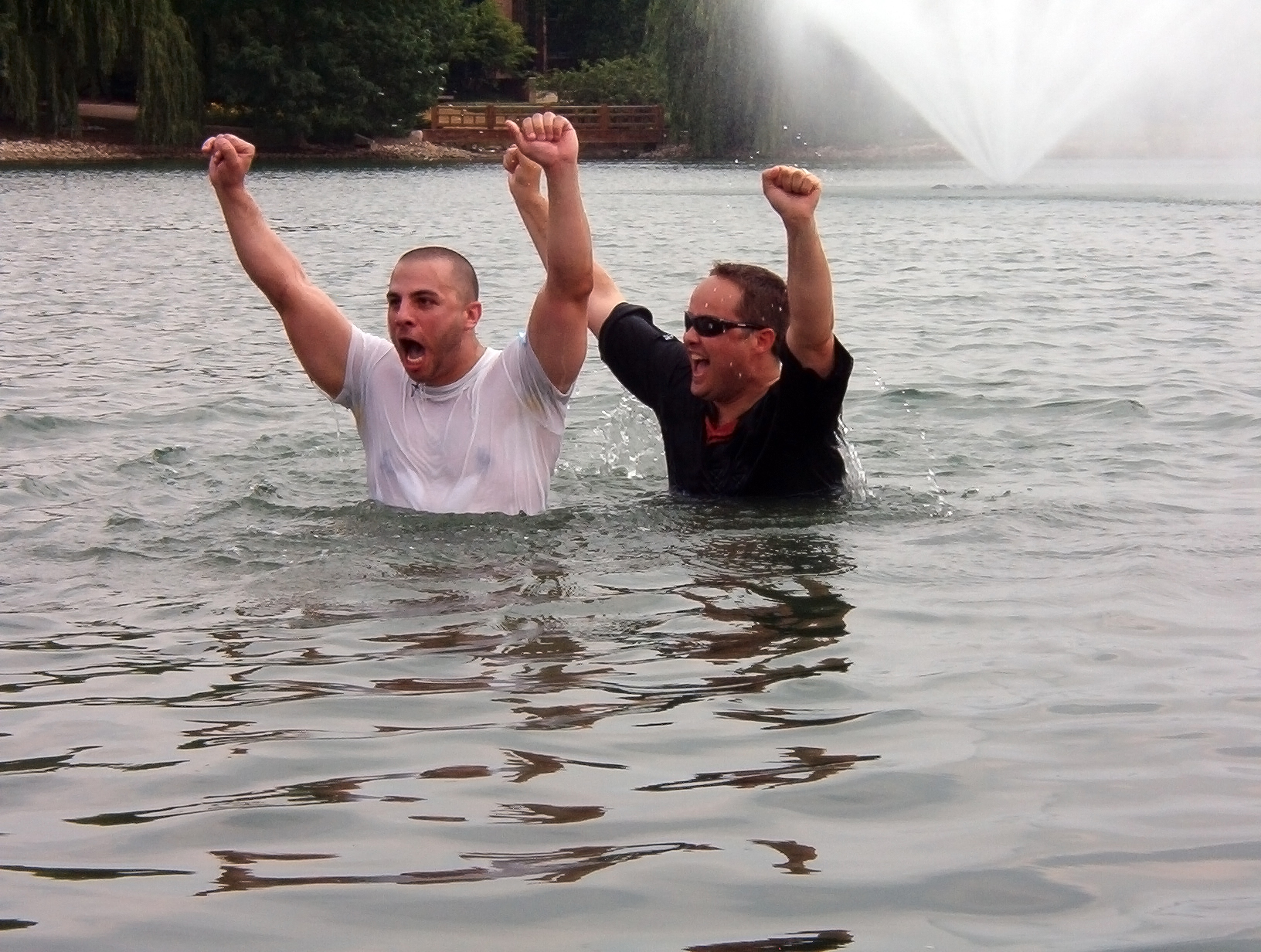 Putting On Christ
For all of you who were baptized into Christ have clothed yourselves with Christ. 									Galatians 3:27 
"Behold, I am coming as a thief. Blessed is he who watches, and keeps his garments, lest he walk naked and they see his shame.“									Revelation 16:15
[Speaker Notes: Ac 15:11 "But we believe that we are saved through the grace of the Lord Jesus, in the same way as they also are."]